Christian Leader’s Institute:World History 101The Beginnings of “Civilization” to 1500 A.D.
Rev. Richard Hamstra
Session 6
Early Peru
Early Mesoamerica
Summary of Part One
Early Peru
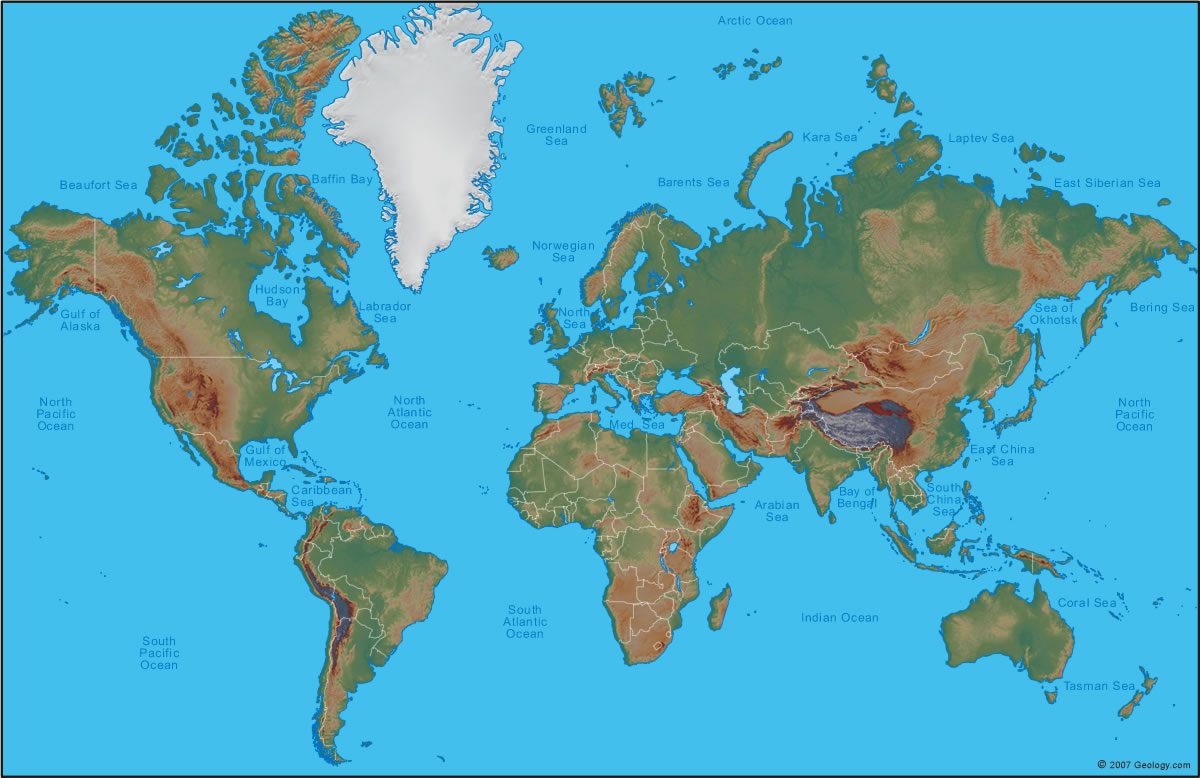 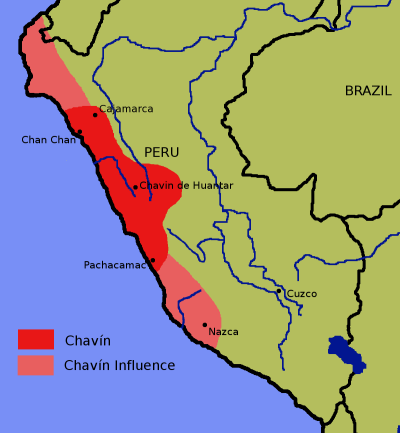 Peru
https://upload.wikimedia.org/wikipedia/commons/8/86/Chavin-small.png
Reading Assignments on early Peru
https://en.wikipedia.org/wiki/History_of_Peru
The paragraphs on Pre-Columbian cultures up to the section on the Inca Empire;
Article on the Chavin Civilization by Mark Cartwright at http://www.ancient.eu/Chavin_Civilization/
Pre-Inca Cultures
Prior to 3500 B.C., groups began to settle in the river valleys about 200 miles north of current day Lima, Peru. Using terrace farming and irrigation, the formed a settled culture.
The first known city is Carel, est. around 2500 B.C. by the Norte Chico people. Without the wheel—they constructed pyramid shaped monuments and temple.
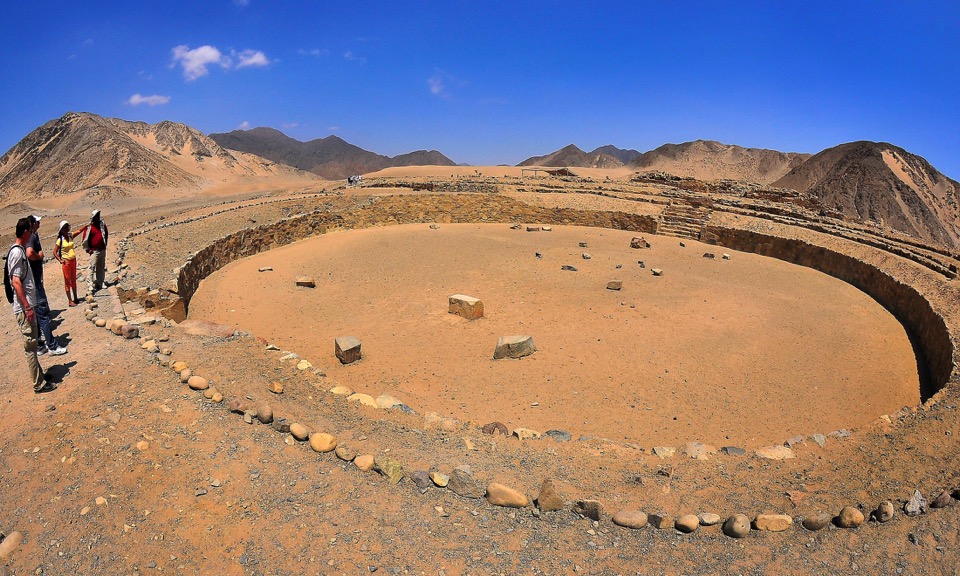 https://upload.wikimedia.org/wikipedia/commons/5/55/Caral-Supe_in_Peru.jpg
Chavin  900-200 B.C.
The Chavin culture followed the Norte Chico rising to power around 900 B.C.
It is notable for extensive temple complexes and high artistic expression.
Had trade and cultural influence over wide areas of South America
No military remains have been found
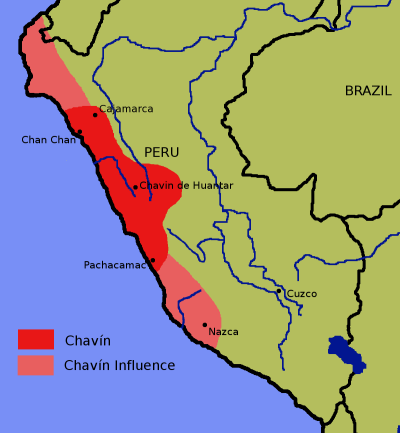 Peru
https://upload.wikimedia.org/wikipedia/commons/8/86/Chavin-small.png
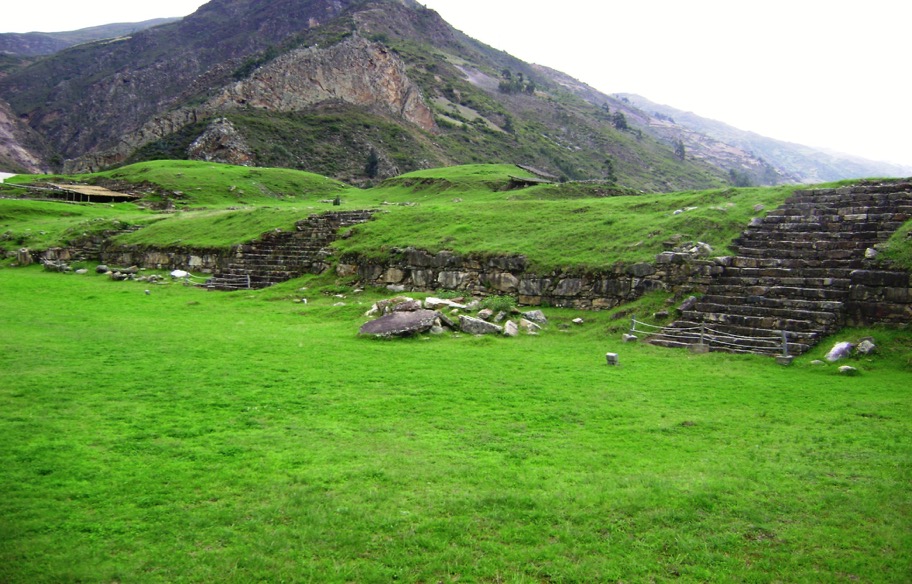 https://upload.wikimedia.org/wikipedia/commons/4/4d/Chav%C3%ADn_de_Huantar_Brazo_Izquierdo_06122009.jpg
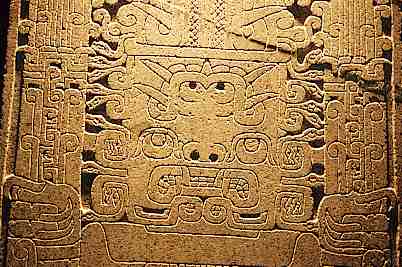 https://upload.wikimedia.org/wikipedia/commons/4/43/Estela.jpg
Chavin Religion
As with most agriculture bases societies, gods of fertility are honored.  The asexual god, Tiwanaku, received the sacrifices of the people through the intercession of the shamans.
Tiwanaku
He/She is pictured as one who holds two staffs (sea shells), representing the union of male and female and the insuring fertility for the crops.
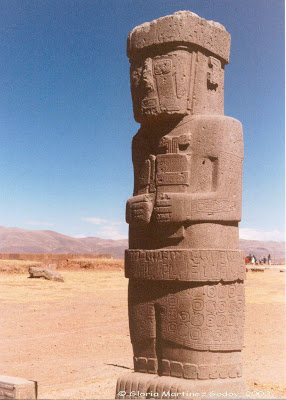 http://3.bp.blogspot.com/_quTA5X_qxYw/SsyUVlCKnWI/AAAAAAAAAYs/Sh9oB6drk5w/s400/monolito_tiwanaku.jpg
The jaguar had religious meaning among many South and Mesoamerican peoples, including the Chavin.   Among the Chavin, the jaguar had the ability to shift shape from animal to human.
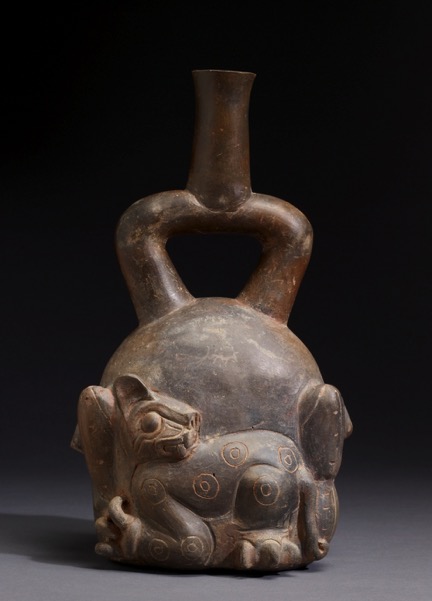 https://upload.wikimedia.org/wikipedia/commons/2/21/Chav%C3%ADn_-_Feline-and-Cactus_Stirrup_Vessel_-_Walters_482832.jpg
Mesoamerica
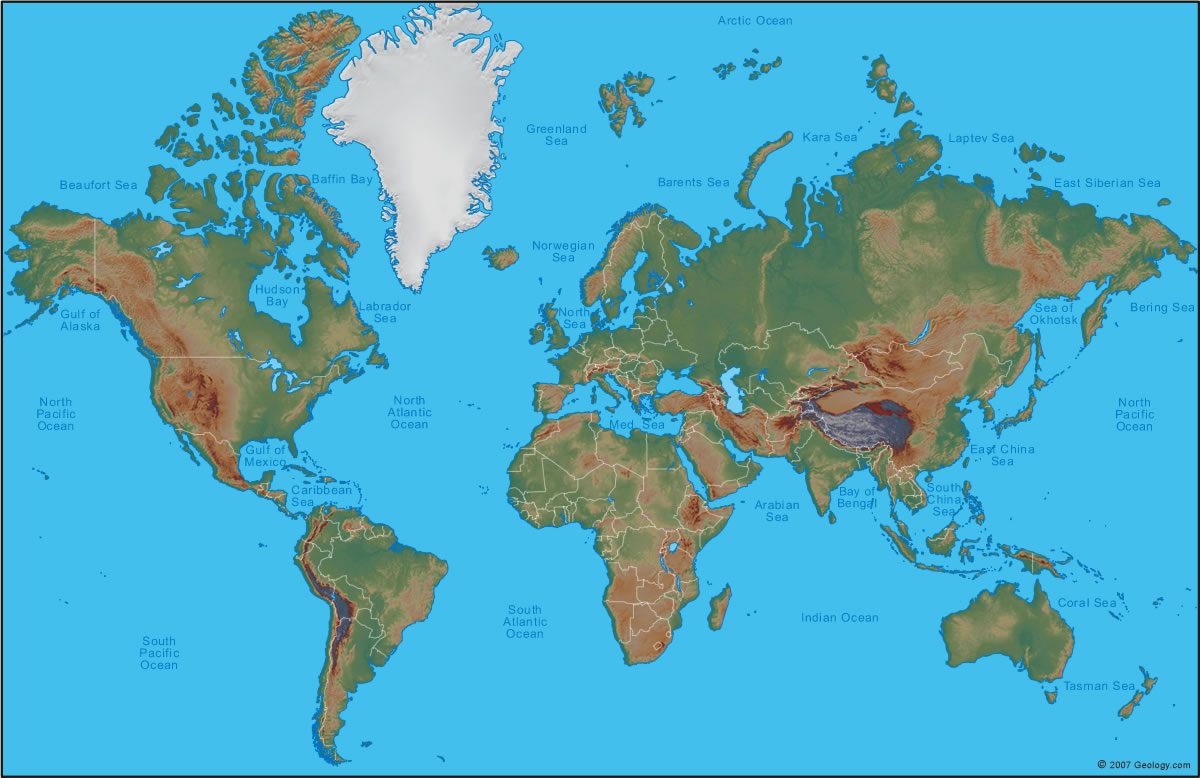 Reading Assignment
History of Mesoamerica Civilization  article  found at https://www.britannica.com/topic/Mesoamerican-civilization
Mesoamerican Civilization http://www.historyworld.net/wrldhis/PlainTextHistories.asp?historyid=ab58
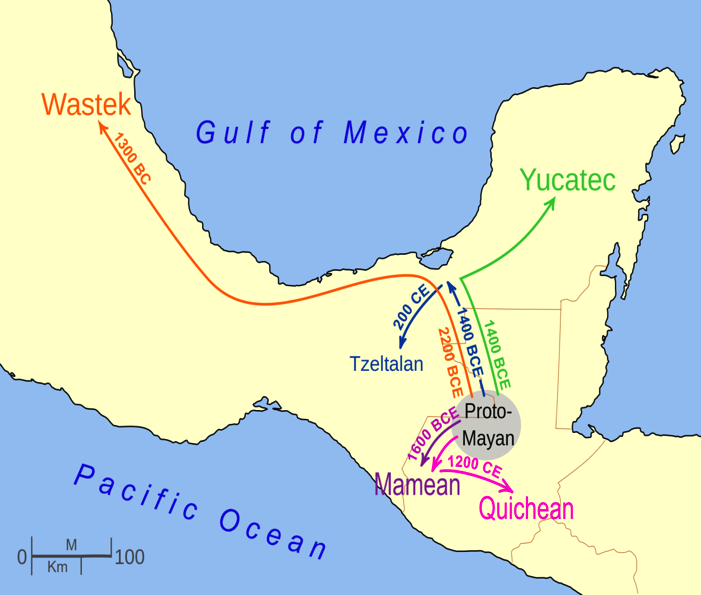 Early Mesoamerica
https://upload.wikimedia.org/wikipedia/commons/thumb/7/74/Mayan_Language_Migration_Map.svg/2000px-Mayan_Language_Migration_Map.svg.png
Olmec Civilization 1200-400 B.C.
Settled agriculture especially reclaiming land from swamp by building islands
Main cities: San Lorenzo and later La Venta 
Influence culture in Central America for next 1500 years
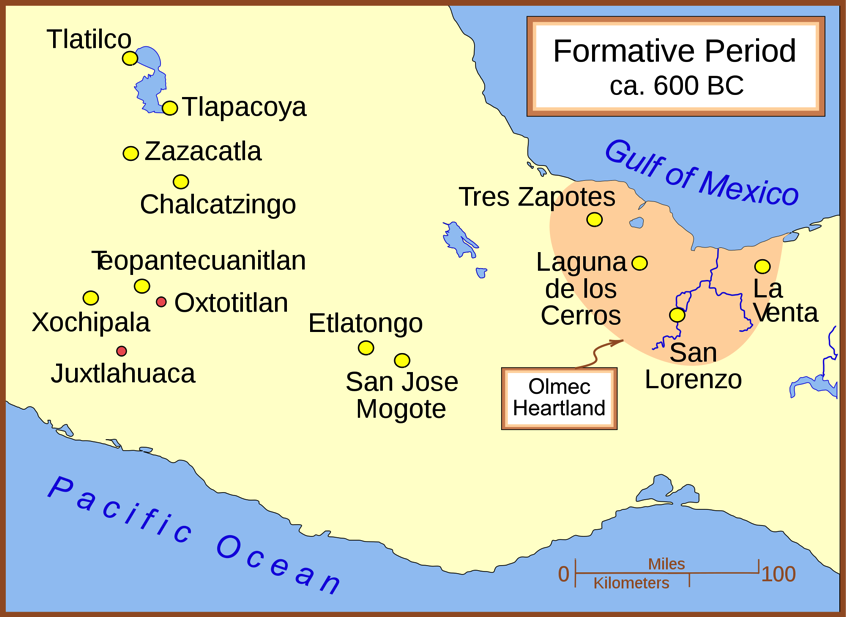 https://upload.wikimedia.org/wikipedia/commons/thumb/5/5c/Formative_Era_sites.svg/2000px-Formative_Era_sites.svg.png
Olmec Building/Art
Pyramid structures for temples 
Giant heads(9 ft. tall) for rulers or maybe ball players?
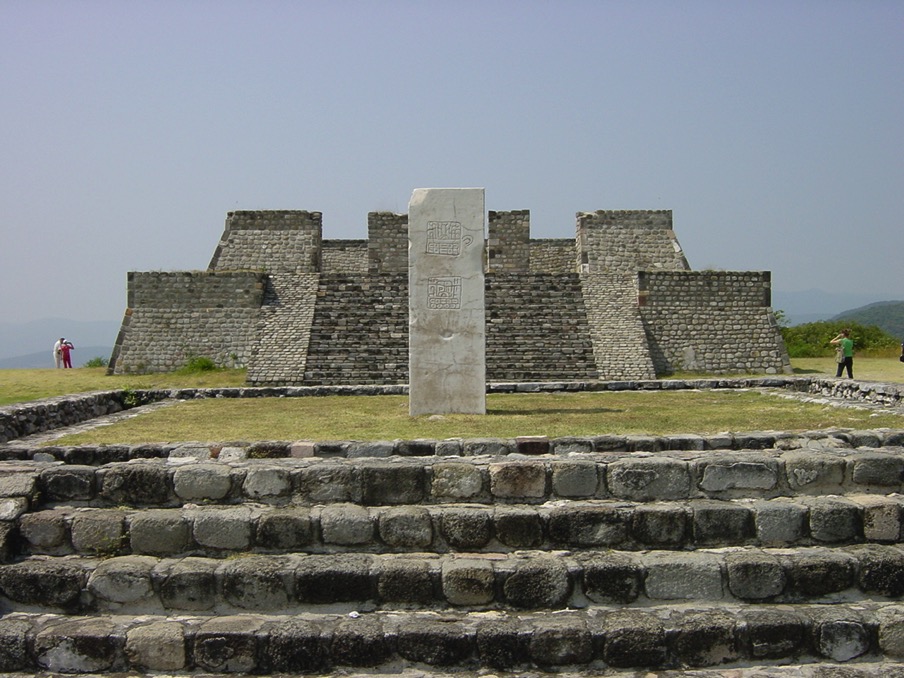 https://upload.wikimedia.org/wikipedia/commons/2/20/Mexico_xochicalco_pyramids.JPG
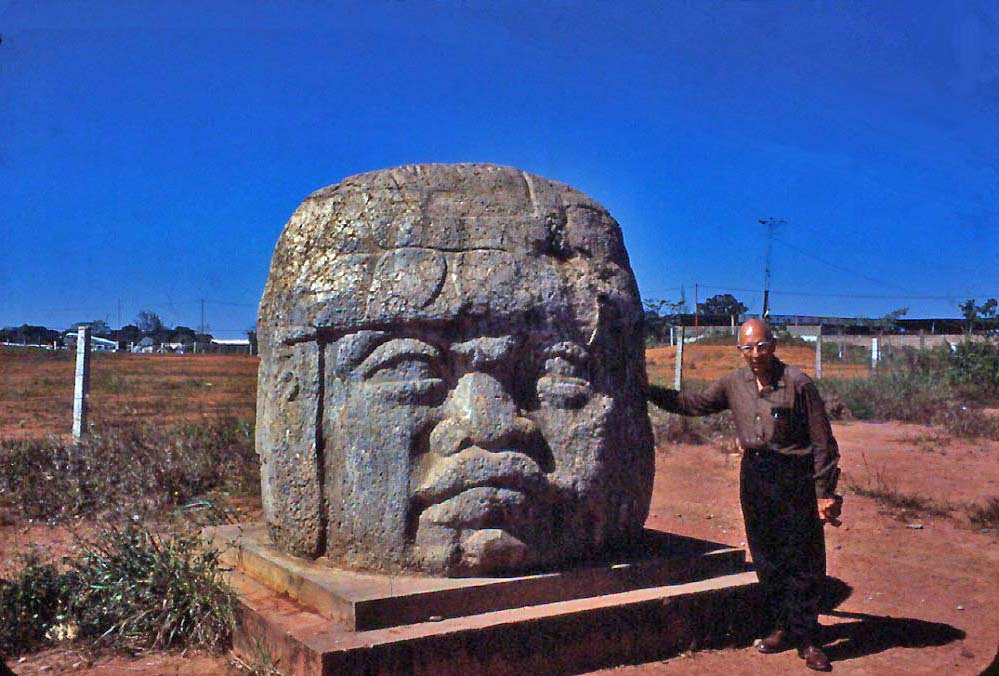 https://upload.wikimedia.org/wikipedia/en/a/af/Olmec_Head,_Mexico,_c._1960.jpg
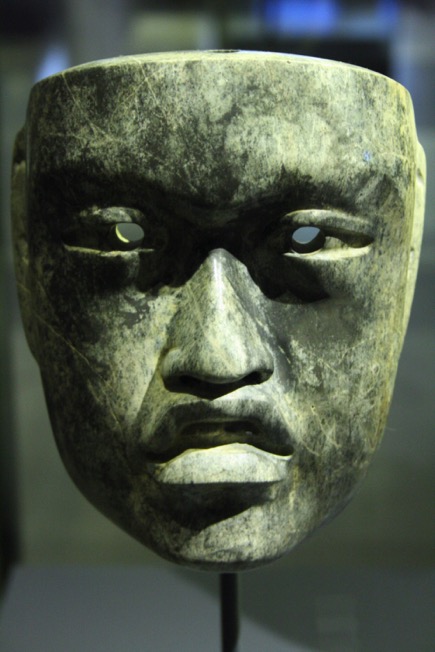 https://upload.wikimedia.org/wikipedia/commons/d/d0/Olmec_mask_801.jpg
Olmec writing and calendar
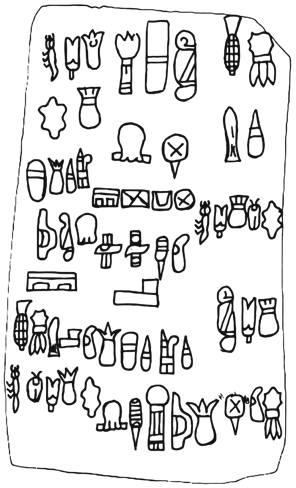 https://upload.wikimedia.org/wikipedia/commons/thumb/e/ef/Cascajal-text.svg/2000px-Cascajal-text.svg.png
Mesoamerican Calendars
Seasonal—260
Festivals
Solar---
Olmec Religion
Mostly inferred from later cultures
Forces of nature are considered governed by gods, who need to be pleased with rituals and sacrifices—likely including humans.
Shamans mediated between the human and the divine levels
Gods appear in human or animal forms
The dragon (feathered serpent), and jaguar  seem particularly important.  These images are combinations of many animal forms.
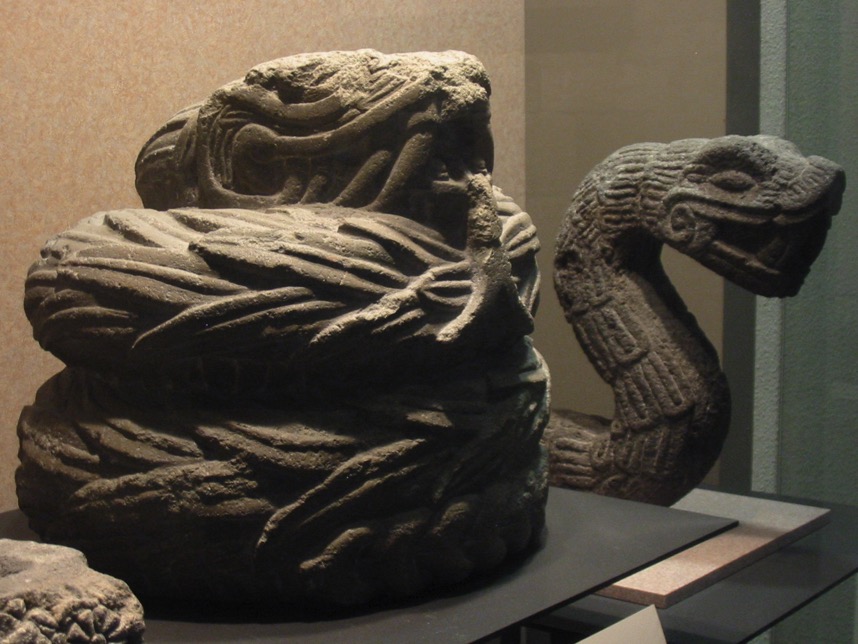 https://upload.wikimedia.org/wikipedia/commons/a/ae/Featheredserpentmuseoantropologia.JPG
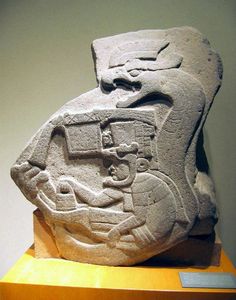 https://s-media-cache-ak0.pinimg.com/236x/d2/df/e3/d2dfe36316e2cd8393794d5e0ff5519a.jpg
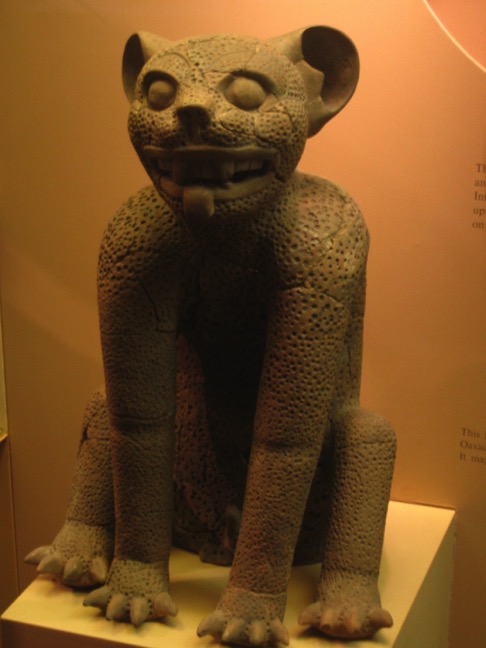 https://upload.wikimedia.org/wikipedia/commons/0/08/Jaguar_trouv%C3%A9_%C3%A0_Oaxaca.jpg
End of Part One
Mesopotamia:  Sumer, Early Babylon, Assyria
India: Verdic
China:  Early Dynasties
Egypt: Old, Middle, New Kingdoms
Peru: Chavin
Mesoamerica: Olmec
Common Characteristics of many early civilizations
Sustainable agriculture:  water
Diversification of social/economic roles: political leaders, religion
Use of new technologies:  irrigation, bronze, gold, silver
Creation of record keeping: writing, calendars
Section One: 3500-500 B.C.
Section 2:   500B.C.-500 A.D.